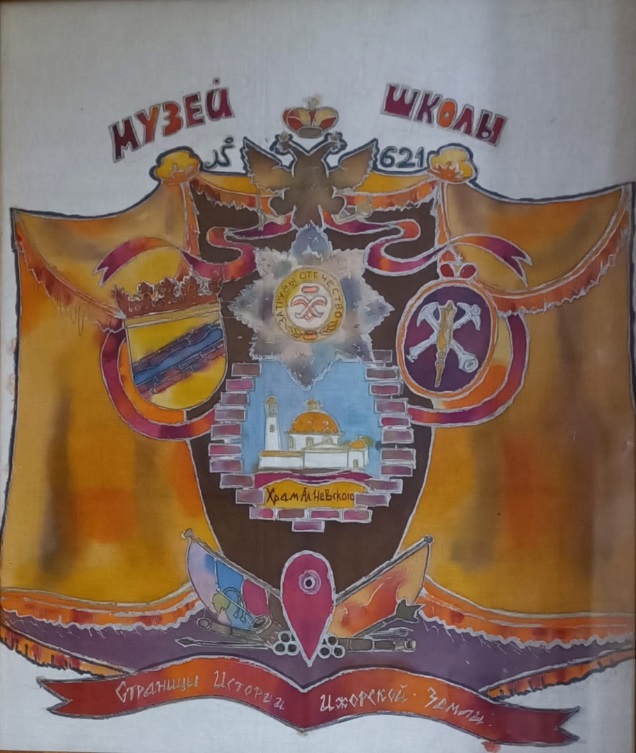 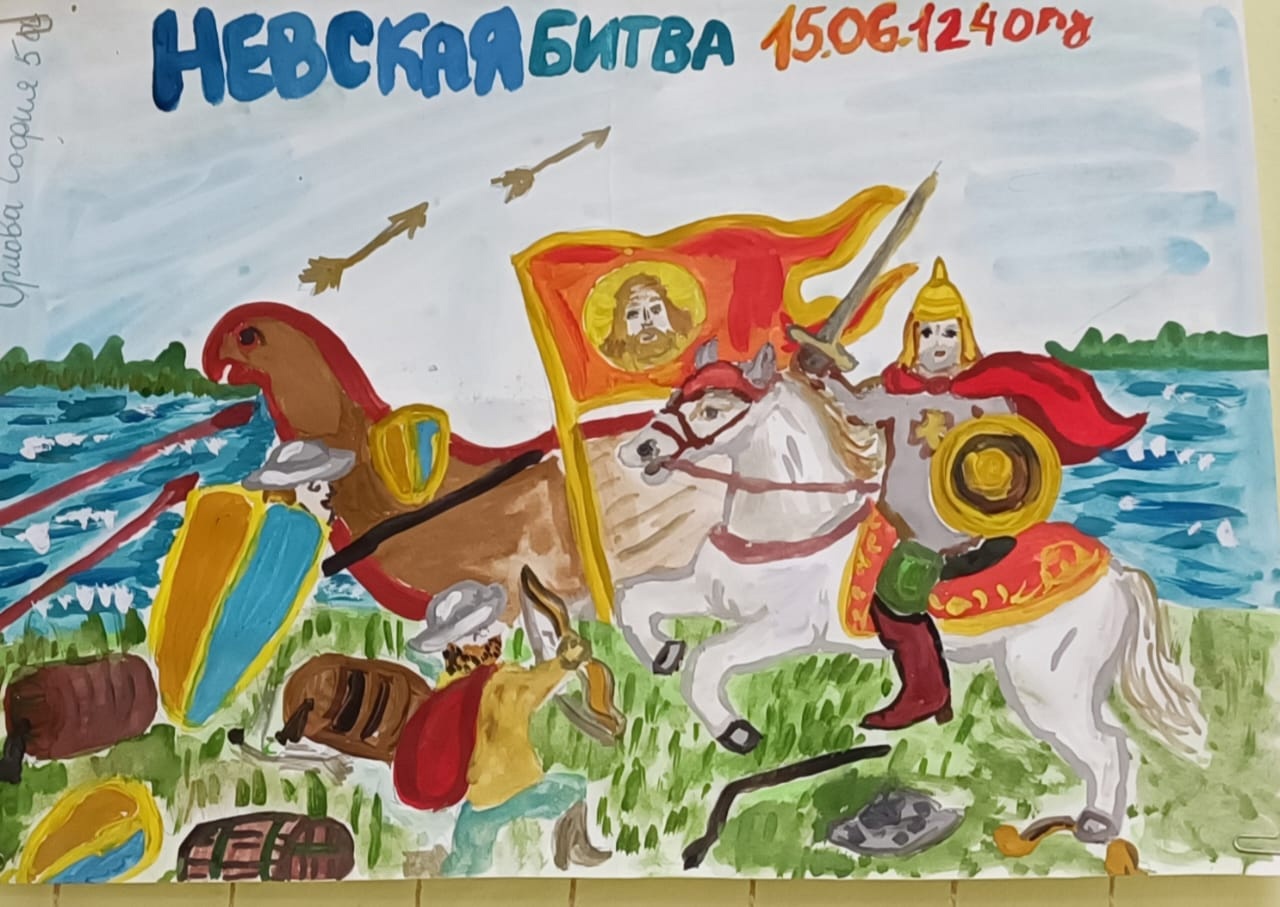 Музей 
«Страницы истории Ижорской земли»
Девиз:
«Традиции храня и умножая»
Орлова София
Ученица 5 А класса
ГБОУ школы № 621
Санкт-Петербурга
Для конкурса «Музейное Колпино»
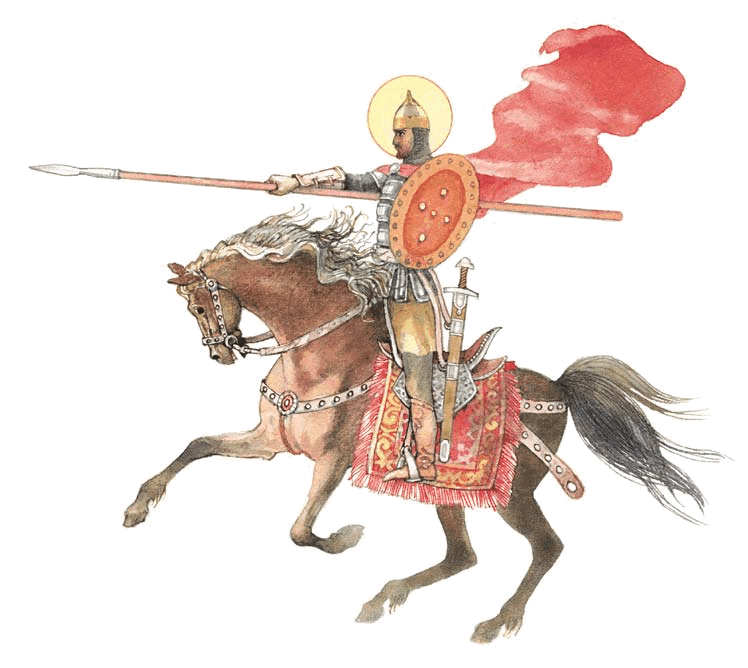 Не в силе Бог, 
                  а в правде!